RELACIONAMENTO TESOURO x BANCO CENTRAL
BANCO CENTRAL e TESOURO
Constituição de 1988:
	
	Art. 164. A competência da União para emitir moeda será exercida exclusivamente pelo banco central.

	§ 1º É vedado ao banco central conceder, direta ou indiretamente, empréstimos ao Tesouro Nacional e a qualquer órgão ou entidade que não seja instituição financeira.
	(...)
	§ 3º As disponibilidades de caixa da União serão depositadas no banco central; (...).
BANCO CENTRAL e TESOURO
Constituição de 1988:
	
	Art. 164. A competência da União para emitir moeda será exercida exclusivamente pelo banco central.

	§ 1º É vedado ao banco central conceder, direta ou indiretamente, empréstimos ao Tesouro Nacional e a qualquer órgão ou entidade que não seja instituição financeira.
	(...)
	§ 3º As disponibilidades de caixa da União serão depositadas no banco central; (...).
BANCO CENTRAL e TESOURO
Constituição de 1988:
	
	Art. 164. A competência da União para emitir moeda será exercida exclusivamente pelo banco central.

	§ 1º É vedado ao banco central conceder, direta ou indiretamente, empréstimos ao Tesouro Nacional e a qualquer órgão ou entidade que não seja instituição financeira.
	(...)
	§ 3º As disponibilidades de caixa da União serão depositadas no banco central; (...).
BANCO CENTRAL e TESOURO
Constituição de 1988:
	
	Art. 164. A competência da União para emitir moeda será exercida exclusivamente pelo banco central.

	§ 1º É vedado ao banco central conceder, direta ou indiretamente, empréstimos ao Tesouro Nacional e a qualquer órgão ou entidade que não seja instituição financeira.
	(...)
	§ 3º As disponibilidades de caixa da União serão depositadas no banco central; (...).
BANCO CENTRAL e TESOURO
Constituição de 1988:
	
	Art. 164. A competência da União para emitir moeda será exercida exclusivamente pelo banco central.

	§ 1º É vedado ao banco central conceder, direta ou indiretamente, empréstimos ao Tesouro Nacional e a qualquer órgão ou entidade que não seja instituição financeira.
	(...)
	§ 3º As disponibilidades de caixa da União serão depositadas no banco central; (...).
BANCO CENTRAL e TESOURO
Constituição de 1988:
	
	Art. 164. A competência da União para emitir moeda será exercida exclusivamente pelo banco central.

	§ 1º É vedado ao banco central conceder, direta ou indiretamente, empréstimos ao Tesouro Nacional e a qualquer órgão ou entidade que não seja instituição financeira.
	(...)
	§ 3º As disponibilidades de caixa da União serão depositadas no banco central; (...).
BANCO CENTRAL e TESOURO
Constituição de 1988:
	
	Art. 164. A competência da União para emitir moeda será exercida exclusivamente pelo banco central.

	§ 1º É vedado ao banco central conceder, direta ou indiretamente, empréstimos ao Tesouro Nacional e a qualquer órgão ou entidade que não seja instituição financeira.
	(...)
	§ 3º As disponibilidades de caixa da União serão depositadas no banco central; (...).
BANCO CENTRAL e TESOURO
Constituição de 1988:
	
	Art. 164. A competência da União para emitir moeda será exercida exclusivamente pelo banco central.

	§ 1º É vedado ao banco central conceder, direta ou indiretamente, empréstimos ao Tesouro Nacional e a qualquer órgão ou entidade que não seja instituição financeira.
	(...)
	§ 3º As disponibilidades de caixa da União serão depositadas no banco central; (...).
LOA versus BANCO CENTRAL
Lei Complementar 101/2000 (LRF):
	
	Art. 5º O projeto de lei orçamentária anual, (...):
	(...)
	§ 6º Integrarão as despesas da União, e serão incluídas na lei orçamentária, as do Banco Central do Brasil relativas a pessoal e encargos sociais, custeio administrativo, inclusive os destinados a benefícios e assistência aos servidores, e a investimentos.
LOA versus BANCO CENTRAL
Lei Complementar 101/2000 (LRF):
	
	Art. 5º O projeto de lei orçamentária anual, (...):
	(...)
	§ 6º Integrarão as despesas da União, e serão incluídas na lei orçamentária, as do Banco Central do Brasil relativas a pessoal e encargos sociais, custeio administrativo, inclusive os destinados a benefícios e assistência aos servidores, e a investimentos.
LOA versus BANCO CENTRAL
Lei Complementar 101/2000 (LRF):
	
	Art. 5º O projeto de lei orçamentária anual, (...):
	(...)
	§ 6º Integrarão as despesas da União, e serão incluídas na lei orçamentária, as do Banco Central do Brasil relativas a pessoal e encargos sociais, custeio administrativo, inclusive os destinados a benefícios e assistência aos servidores, e a investimentos.
LOA versus BANCO CENTRAL
Lei Complementar 101/2000 (LRF):
	
	Art. 5º O projeto de lei orçamentária anual, (...):
	(...)
	§ 6º Integrarão as despesas da União, e serão incluídas na lei orçamentária, as do Banco Central do Brasil relativas a pessoal e encargos sociais, custeio administrativo, inclusive os destinados a benefícios e assistência aos servidores, e a investimentos.
RESULTADOS DO BANCO CENTRAL
Lei Complementar 101/2000 (LRF):
	
	Art. 7º O resultado do Banco Central do Brasil, apurado após a constituição ou reversão de reservas, constitui receita do Tesouro Nacional, e será transferido até o décimo dia útil subseqüente à aprovação dos balanços semestrais.

	§ 1º O resultado negativo constituirá obrigação do Tesouro para com o Banco Central do Brasil e será consignado em dotação específica no orçamento.
RESULTADOS DO BANCO CENTRAL
Lei Complementar 101/2000 (LRF):
	
	Art. 7º O resultado do Banco Central do Brasil, apurado após a constituição ou reversão de reservas, constitui receita do Tesouro Nacional, e será transferido até o décimo dia útil subseqüente à aprovação dos balanços semestrais.

	§ 1º O resultado negativo constituirá obrigação do Tesouro para com o Banco Central do Brasil e será consignado em dotação específica no orçamento.
RESULTADOS DO BANCO CENTRAL
Lei Complementar 101/2000 (LRF):
	
	Art. 7º O resultado do Banco Central do Brasil, apurado após a constituição ou reversão de reservas, constitui receita do Tesouro Nacional, e será transferido até o décimo dia útil subseqüente à aprovação dos balanços semestrais.

	§ 1º O resultado negativo constituirá obrigação do Tesouro para com o Banco Central do Brasil e será consignado em dotação específica no orçamento.
RESULTADOS DO BANCO CENTRAL
Lei Complementar 101/2000 (LRF):
	
	Art. 7º O resultado do Banco Central do Brasil, apurado após a constituição ou reversão de reservas, constitui receita do Tesouro Nacional, e será transferido até o décimo dia útil subseqüente à aprovação dos balanços semestrais.

	§ 1º O resultado negativo constituirá obrigação do Tesouro para com o Banco Central do Brasil e será consignado em dotação específica no orçamento.
RESULTADOS DO BANCO CENTRAL
Lei Complementar 101/2000 (LRF):
	
	Art. 7º O resultado do Banco Central do Brasil, apurado após a constituição ou reversão de reservas, constitui receita do Tesouro Nacional, e será transferido até o décimo dia útil subseqüente à aprovação dos balanços semestrais.

	§ 1º O resultado negativo constituirá obrigação do Tesouro para com o Banco Central do Brasil e será consignado em dotação específica no orçamento.
RESULTADOS DO BANCO CENTRAL
Lei Complementar 101/2000 (LRF):
	
	Art. 7º O resultado do Banco Central do Brasil, apurado após a constituição ou reversão de reservas, constitui receita do Tesouro Nacional, e será transferido até o décimo dia útil subseqüente à aprovação dos balanços semestrais.

	§ 1º O resultado negativo constituirá obrigação do Tesouro para com o Banco Central do Brasil e será consignado em dotação específica no orçamento.
RESULTADOS DO BANCO CENTRAL
Lei Complementar 101/2000 (LRF):
	
	Art. 7º O resultado do Banco Central do Brasil, apurado após a constituição ou reversão de reservas, constitui receita do Tesouro Nacional, e será transferido até o décimo dia útil subseqüente à aprovação dos balanços semestrais.

	§ 1º O resultado negativo constituirá obrigação do Tesouro para com o Banco Central do Brasil e será consignado em dotação específica no orçamento.
RESULTADOS DO BANCO CENTRAL
Lei Complementar 101/2000 (LRF):
	
	Art. 7º O resultado do Banco Central do Brasil, apurado após a constituição ou reversão de reservas, constitui receita do Tesouro Nacional, e será transferido até o décimo dia útil subseqüente à aprovação dos balanços semestrais.

	§ 1º O resultado negativo constituirá obrigação do Tesouro para com o Banco Central do Brasil e será consignado em dotação específica no orçamento.
RESULTADOS DO BANCO CENTRAL
Lei Complementar 101/2000 (LRF):
	
	Art. 7º O resultado do Banco Central do Brasil, apurado após a constituição ou reversão de reservas, constitui receita do Tesouro Nacional, e será transferido até o décimo dia útil subseqüente à aprovação dos balanços semestrais.

	§ 1º O resultado negativo constituirá obrigação do Tesouro para com o Banco Central do Brasil e será consignado em dotação específica no orçamento.
APURAÇÃO DO RESULTADO DO BANCO CENTRAL
RESULTADO patrimonial BCB
RESULTADO patrimonial BCB
Resultado
(patrimonial)
do
BCB
RESULTADO patrimonial BCB
Resultado
(patrimonial)
do
BCB
RESULTADO patrimonial BCB
Resultado
(patrimonial)
do
BCB
RESULTADO patrimonial BCB
Resultado
(patrimonial)
do
BCB
RESULTADO patrimonial BCB
Resultado
(patrimonial)
do
BCB
RESULTADO patrimonial BCB
DEMAIS
operações
Resultado
(patrimonial)
do
BCB
RESULTADO patrimonial BCB
DEMAIS
operações
Resultado
(patrimonial)
do
BCB
RESULTADO patrimonial BCB
DEMAIS
operações
Resultado
(patrimonial)
do
BCB
CÂMBIO
RESULTADO patrimonial BCB
DEMAIS
operações
Resultado
(patrimonial)
do
BCB
CÂMBIO
RESULTADO patrimonial BCB
DEMAIS
operações
Mais estável
Resultado
(patrimonial)
do
BCB
CÂMBIO
RESULTADO patrimonial BCB
DEMAIS
operações
Mais estável
Resultado
(patrimonial)
do
BCB
CÂMBIO
RESULTADO patrimonial BCB
DEMAIS
operações
Mais estável
Resultado
(patrimonial)
do
BCB
Variável
CÂMBIO
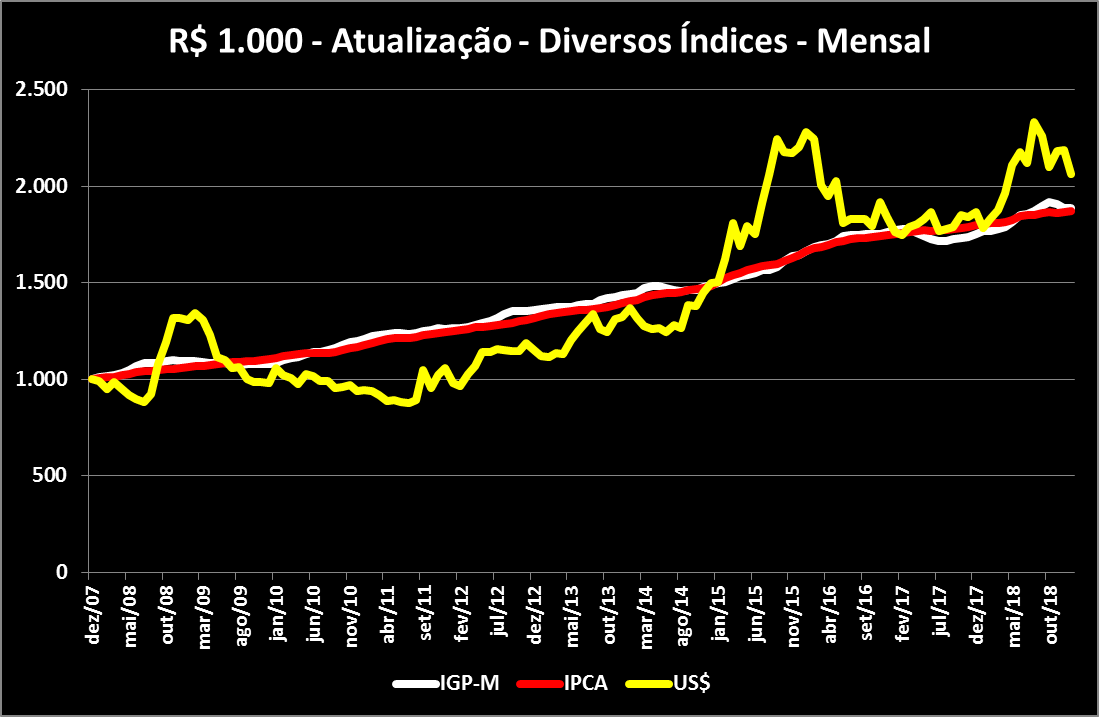 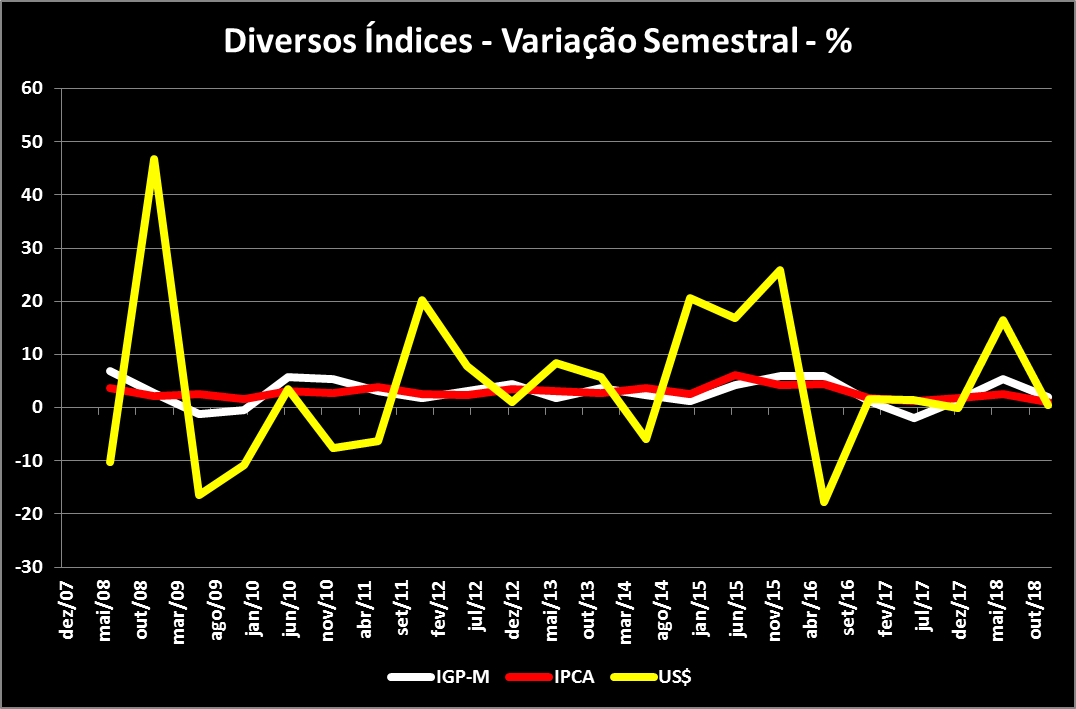 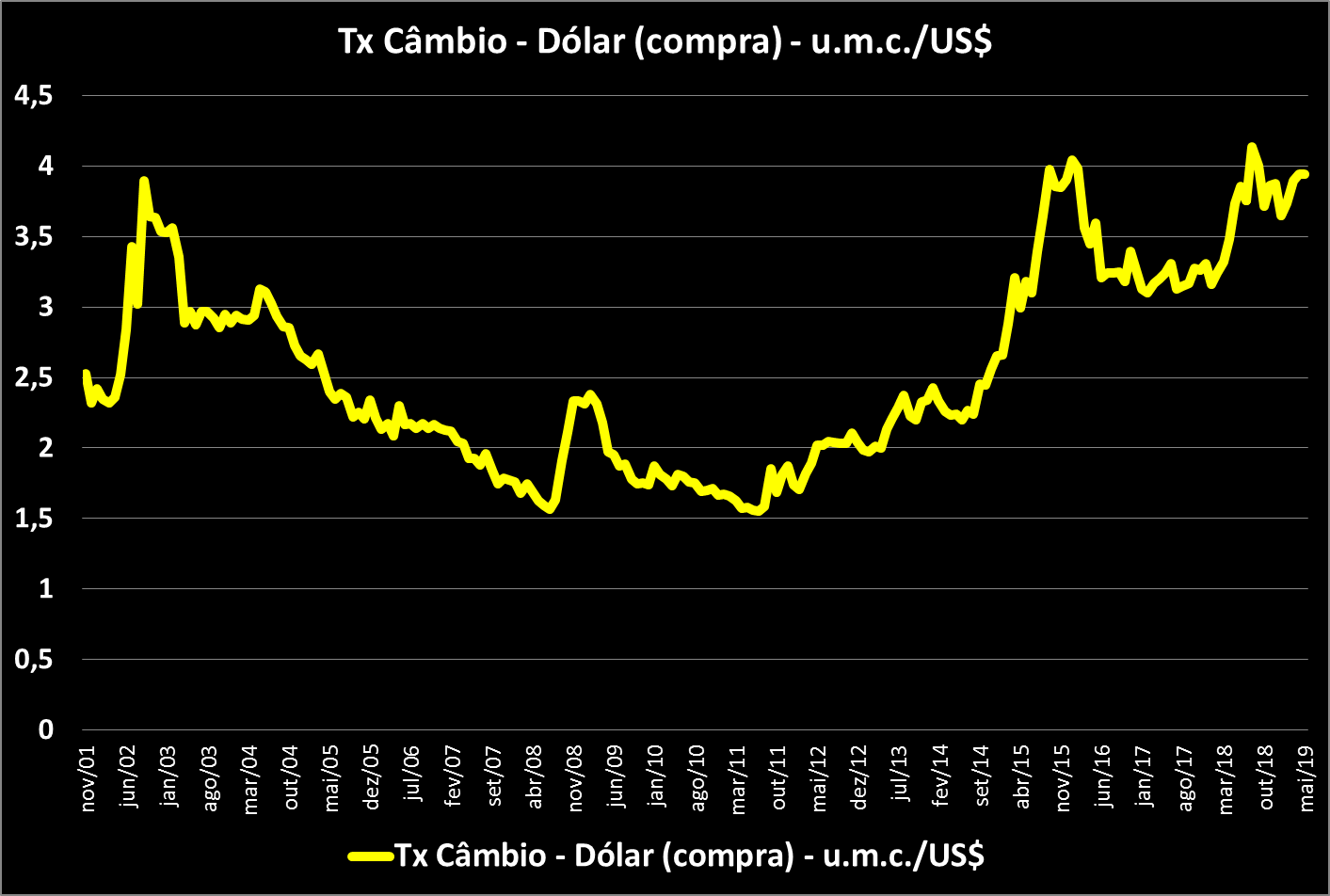 Ativos
D+
RI
Ativos
Passivos
D+
R$
TN
RI
PL
Ativos
Passivos
D+
R$
TN
RI
PL
Ativos
Passivos
Ativos
Passivos
D+
R$
TN
RI
PL
Ativos
Passivos
Ativos
Passivos
D+
R$
TN
RI
RI
PL
Ativos
Passivos
Ativos
Passivos
D+
R$
TN
D+
R$
TN
RI
RI
PL
PL
Ativos
Passivos
D+
R$
TN
RI
Ativos
Passivos
Ativos
Passivos
PL
D+
R$
TN
D+
R$
TN
RI
RI
PL
PL
Ativos
Passivos
D+
R$
TN
RI
Ativos
Passivos
Ativos
Passivos
PL
D+
R$
TN
D+
R$
TN
RI
RI
PL
PL
Ativos
Passivos
D+
R$
TN
RI
Ativos
Passivos
Ativos
Passivos
PL
D+
R$
TN
D+
R$
TN
Ativos
Passivos
RI
RI
D+
R$
TN
PL
PL
RI
PL
Ativos
Passivos
D+
R$
TN
RI
Ativos
Passivos
Ativos
Passivos
PL
D+
R$
TN
D+
R$
TN
Ativos
Passivos
RI
RI
D+
R$
TN
PL
RI
PL
Ativos
Passivos
D+
R$
TN
RI
PL
Ativos
Passivos
D+
R$
TN
RI
PL
Ativos
Passivos
Ativos
Passivos
D+
R$
TN
RI
PL
Ativos
Passivos
Ativos
Passivos
D+
R$
TN
RI
RI
PL
Ativos
Passivos
Ativos
Passivos
D+
R$
TN
D+
R$
TN
RI
RI
PL
PL
Ativos
Passivos
D+
R$
TN
Ativos
Passivos
Ativos
Passivos
RI
D+
R$
TN
D+
R$
TN
PL
RI
RI
PL
PL
Ativos
Passivos
D+
R$
TN
Ativos
Passivos
Ativos
Passivos
RI
D+
R$
TN
D+
R$
TN
PL
RI
RI
PL
PL
Ativos
Passivos
D+
R$
TN
RI
PL
Ativos
Passivos
D+
R$
TN
RI
PL
Ativos
Passivos
Ativos
Passivos
D+
R$
TN
RI
RI
PL
Ativos
Passivos
Ativos
Passivos
D+
R$
TN
D+
R$
TN
RI
RI
PL
PL
Ativos
Passivos
D+
R$
TN
Ativos
Passivos
Ativos
Passivos
RI
D+
R$
TN
D+
R$
TN
PL
RI
RI
PL
PL
Ativos
Passivos
D+
R$
TN
Ativos
Passivos
Ativos
Passivos
RI
D+
R$
TN
D+
R$
TN
PL
RI
RI
PL
PL
Ativos
Passivos
D+
R$
TN
Ativos
Passivos
Ativos
Passivos
RI
D+
R$
TN
D+
R$
TN
PL
RI
RI
PL
PL
Ativos
Passivos
D+
R$
TN
Ativos
Passivos
Ativos
Passivos
RI
PL
D+
R$
TN
D+
R$
TN
RI
RI
PL
PL
Ativos
Passivos
D+
R$
TN
Ativos
Passivos
Ativos
Passivos
RI
PL
D+
R$
TN
D+
R$
TN
Ativos
Passivos
D+
R$
TN
RI
RI
PL
PL
RI
PL
Ativos
Passivos
D+
R$
TN
Ativos
Passivos
Ativos
Passivos
RI
PL
D+
R$
TN
D+
R$
TN
Ativos
Passivos
D+
R$
TN
RI
RI
PL
PL
RI
PL
Ativos
Passivos
D+
R$
TN
Ativos
Passivos
Ativos
Passivos
RI
PL
D+
R$
TN
D+
R$
TN
Ativos
Passivos
D+
R$
TN
RI
RI
PL
PL
RI
PL
Ativos
Passivos
D+
R$
TN
Ativos
Passivos
Ativos
Passivos
RI
PL
D+
R$
TN
D+
R$
TN
Ativos
Passivos
D+
R$
TN
RI
RI
PL
PL
RI
PL
Ativos
Passivos
D+
R$
TN
Ativos
Passivos
Ativos
Passivos
RI
PL
D+
R$
TN
D+
R$
TN
Ativos
Passivos
D+
R$
TN
RI
RI
Tít
TN
PL
PL
RI
PL
Ativos
Passivos
D+
R$
TN
Ativos
Passivos
Ativos
Passivos
RI
PL
D+
R$
TN
D+
R$
TN
Ativos
Passivos
D+
R$
TN
RI
RI
Tít
TN
PL
PL
RI
PL
Ativos
Passivos
Ativos
Passivos
D+
R$
TN
D+
R$
TN
Tít
TN
RI
PL
RI
PL
Ativos
Passivos
Ativos
Passivos
D+
R$
TN
D+
R$
TN
Tít
TN
RI
PL
RI
PL
Ativos
Passivos
Ativos
Passivos
D+
R$
TN
D+
R$
TN
Tít
TN
RI
PL
RI
PL
Ativos
Passivos
Ativos
Passivos
D+
R$
TN
D+
R$
TN
Tít
TN
RI
PL
RI
PL
Ativos
Passivos
Ativos
Passivos
D+
R$
TN
D+
R$
TN
Tít
TN
RI
PL
RI
PL
Ativos
Passivos
Ativos
Passivos
D+
R$
TN
D+
R$
TN
Tít
TN
RI
PL
RI
PL
Ativos
Passivos
Ativos
Passivos
D+
R$
TN
D+
R$
TN
Tít
TN
RI
PL
RI
PL
Ativos
Passivos
Ativos
Passivos
D+
R$
TN
D+
R$
TN
Tít
TN
RI
PL
RI
PL
Ativos
Passivos
Ativos
Passivos
D+
R$
TN
D+
R$
TN
Tít
TN
RI
PL
RI
PL
Ativos
Passivos
Ativos
Passivos
D+
R$
TN
D+
R$
TN
Tít
TN
RI
PL
Em 2006
22% PIB
RI
PL
Ativos
Passivos
Ativos
Passivos
D+
R$
TN
D+
R$
TN
Tít
TN
RI
PL
Em 2006
22% PIB
RI
PL
Em 2019
50% PIB
RESULTADOS BCB2001 a 2018
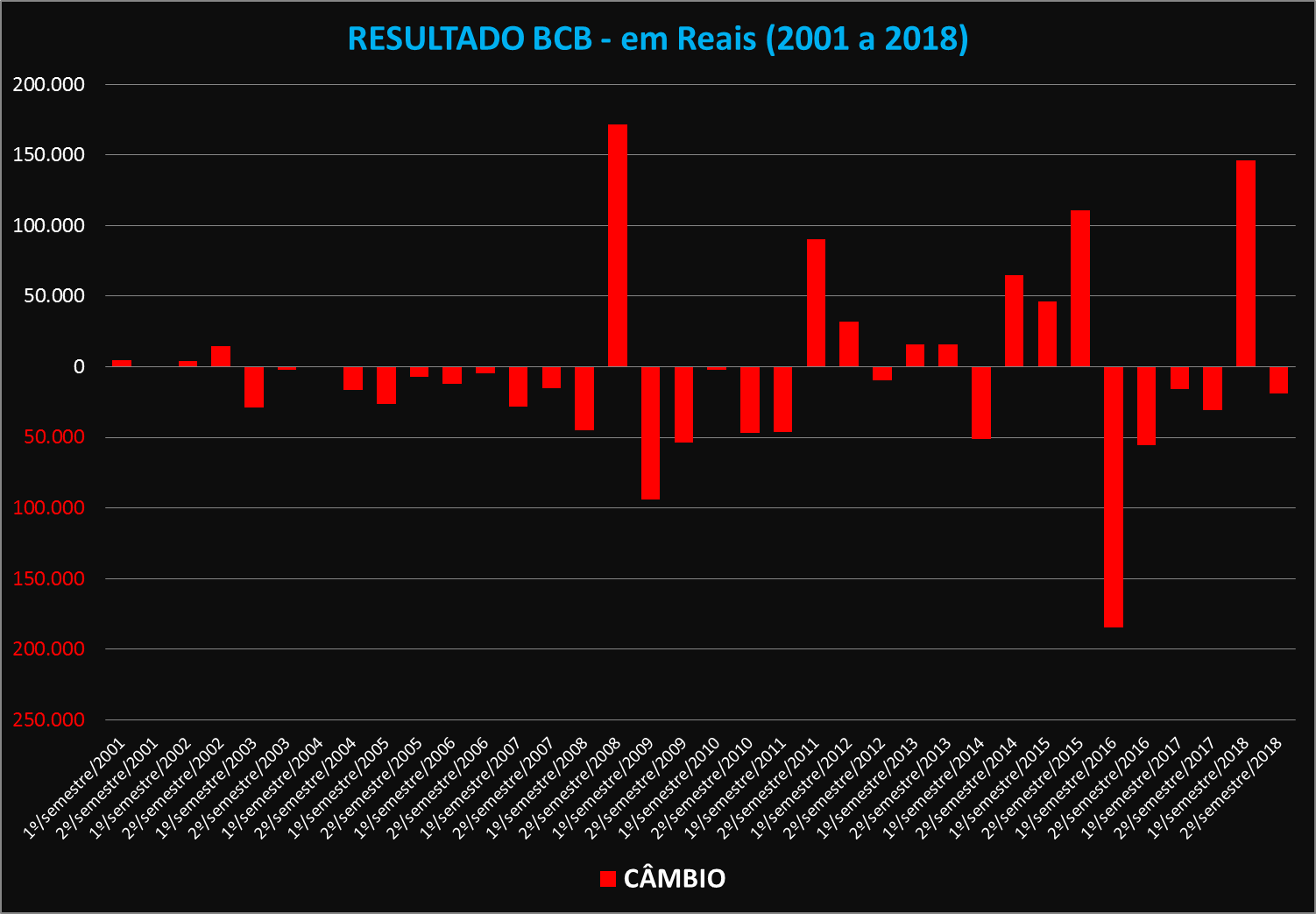 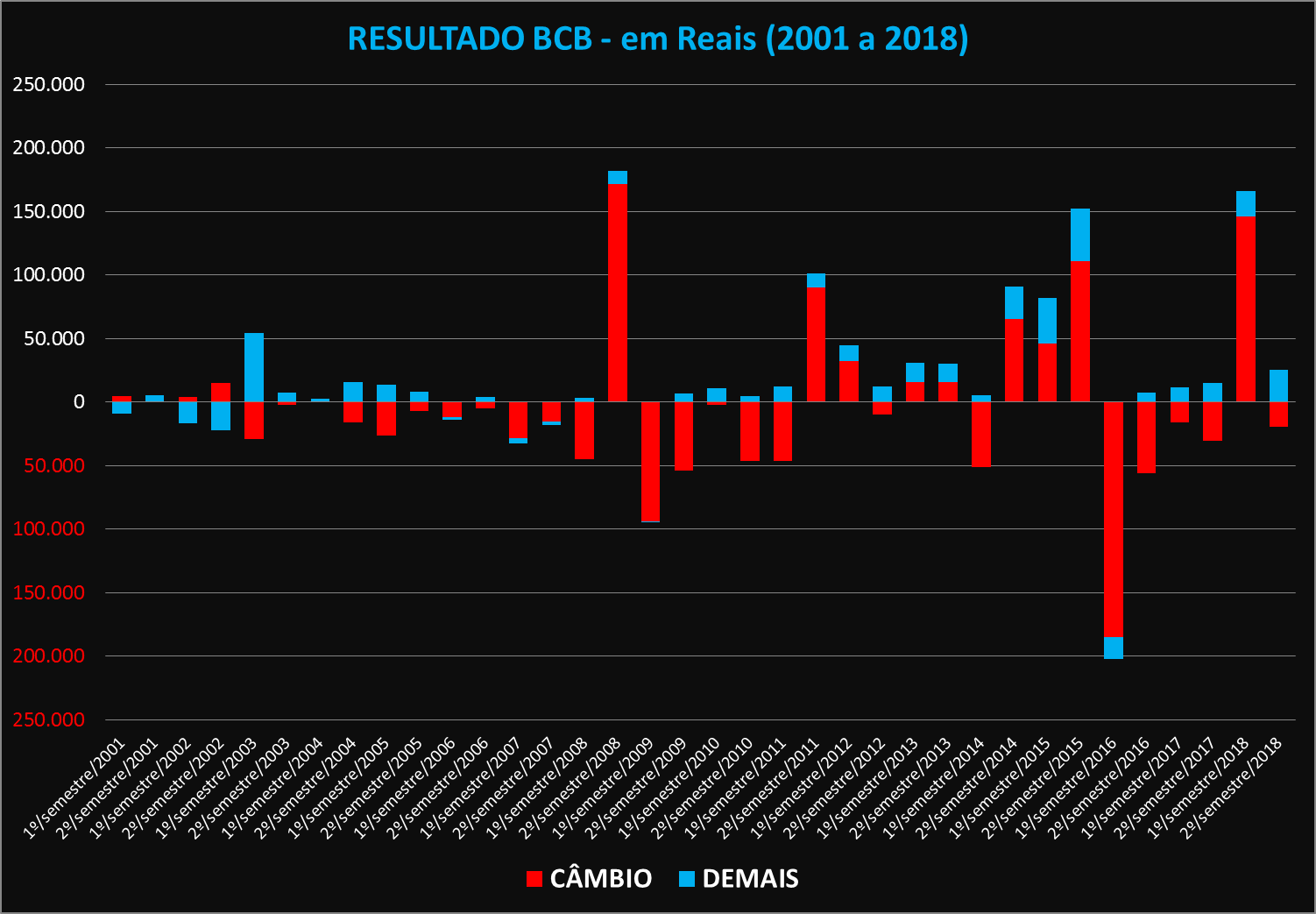 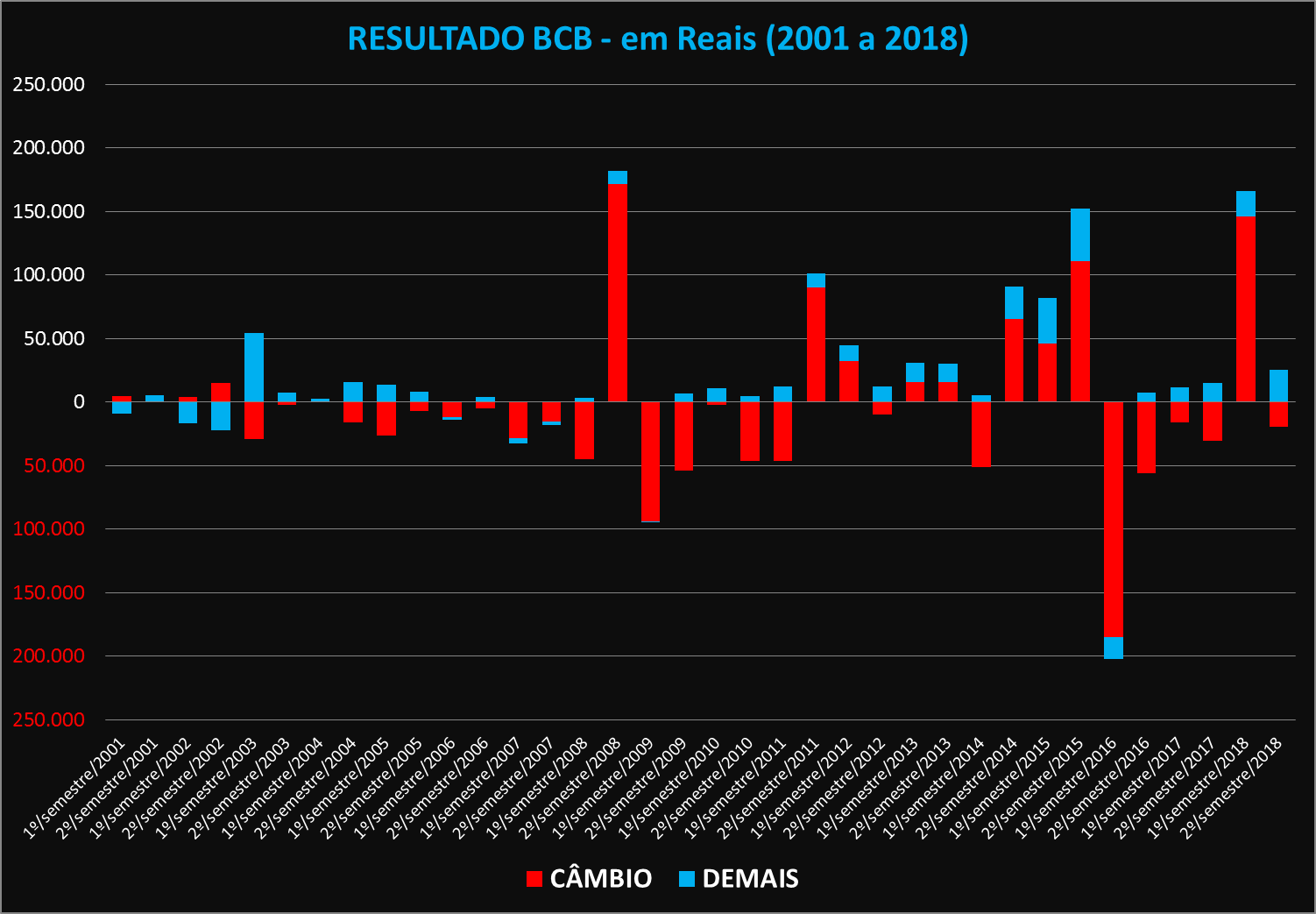 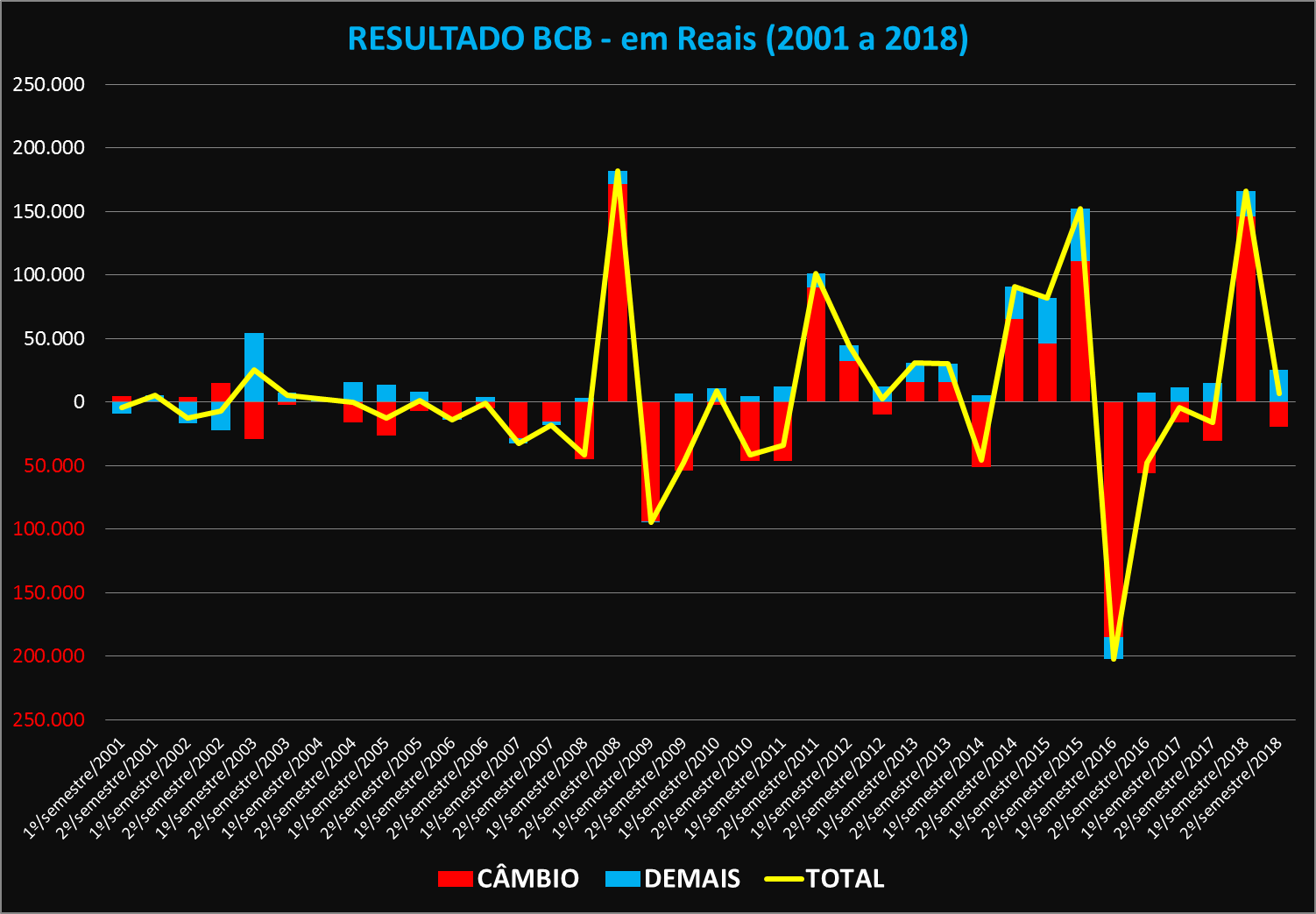 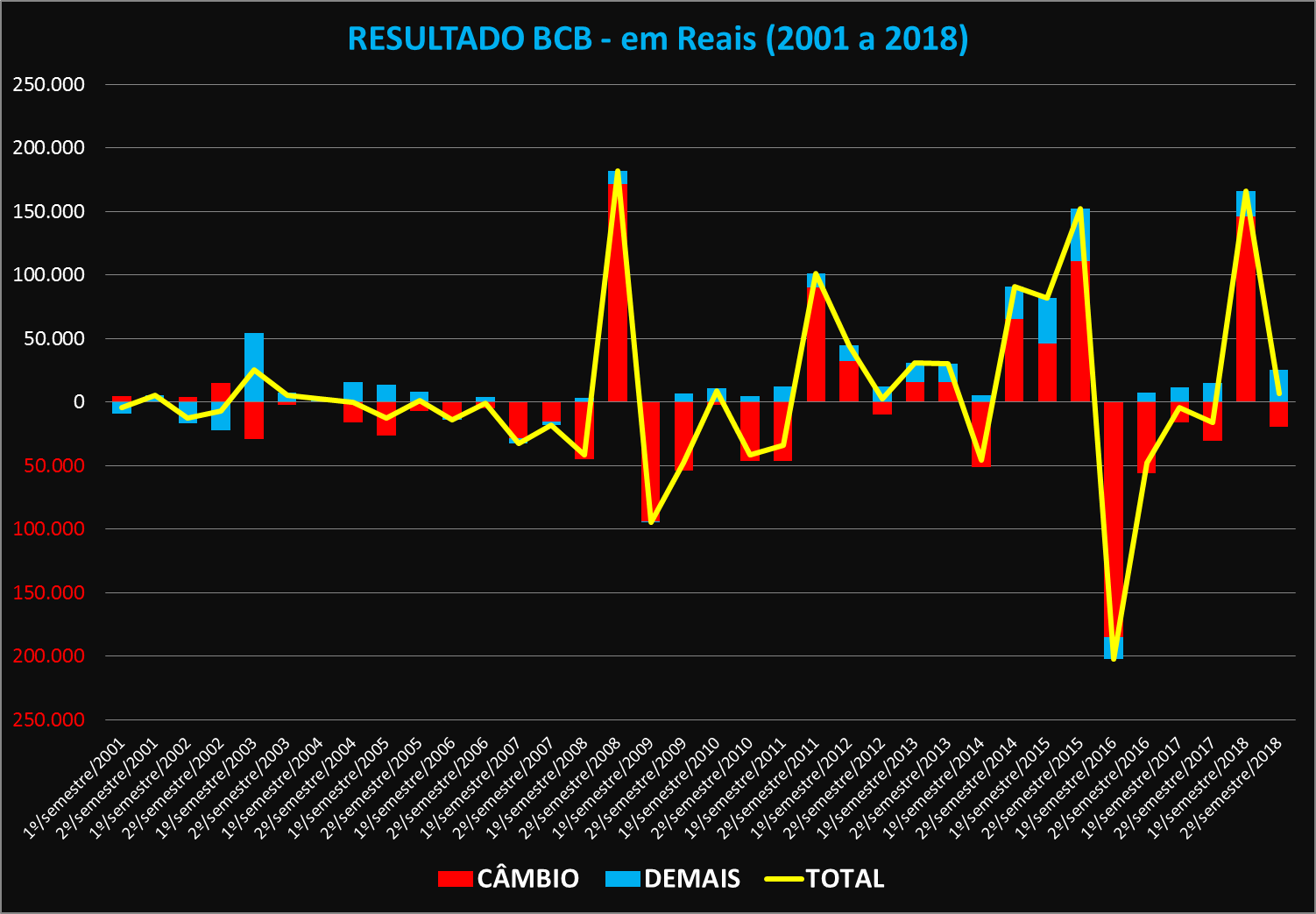 MPV 435/2008
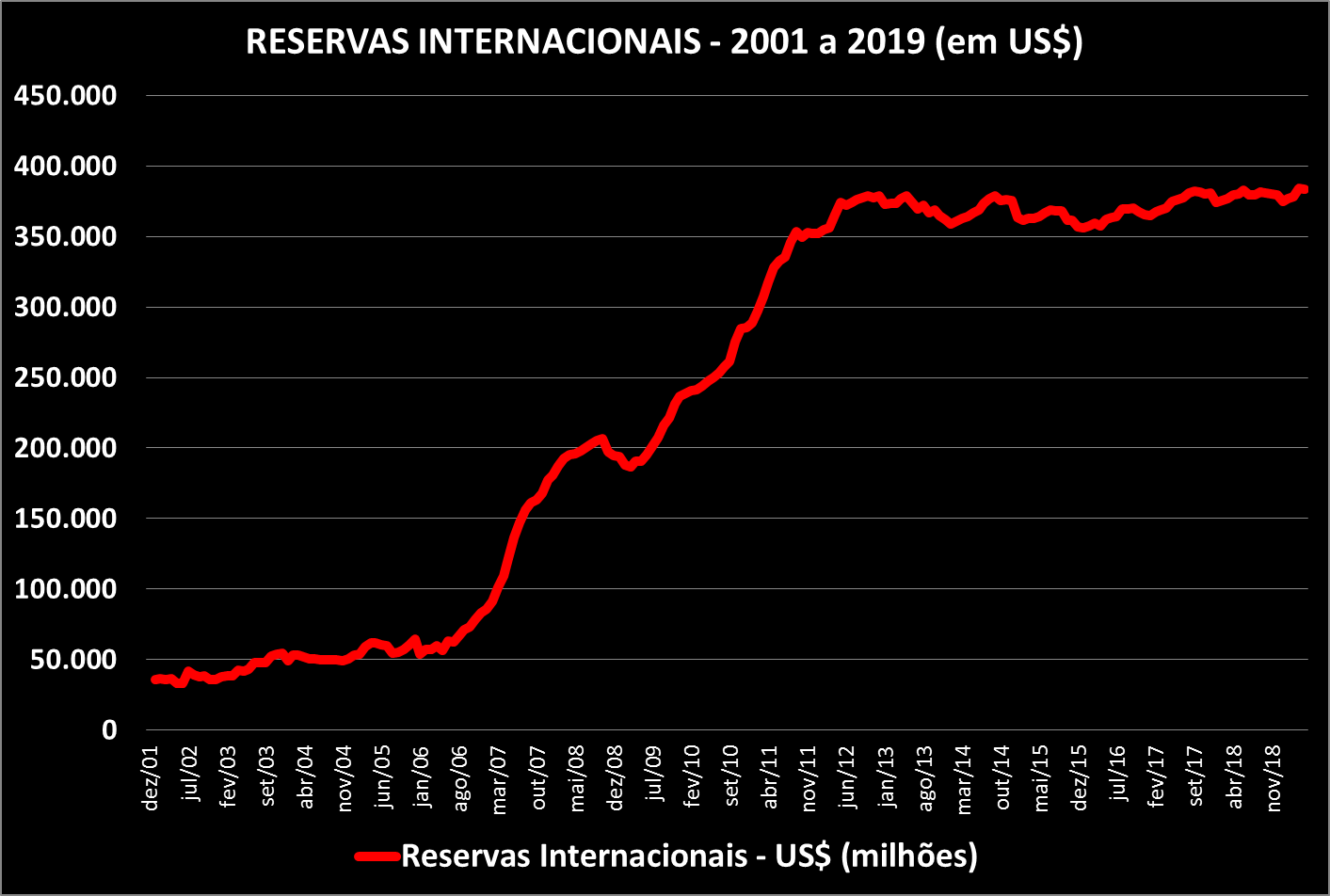 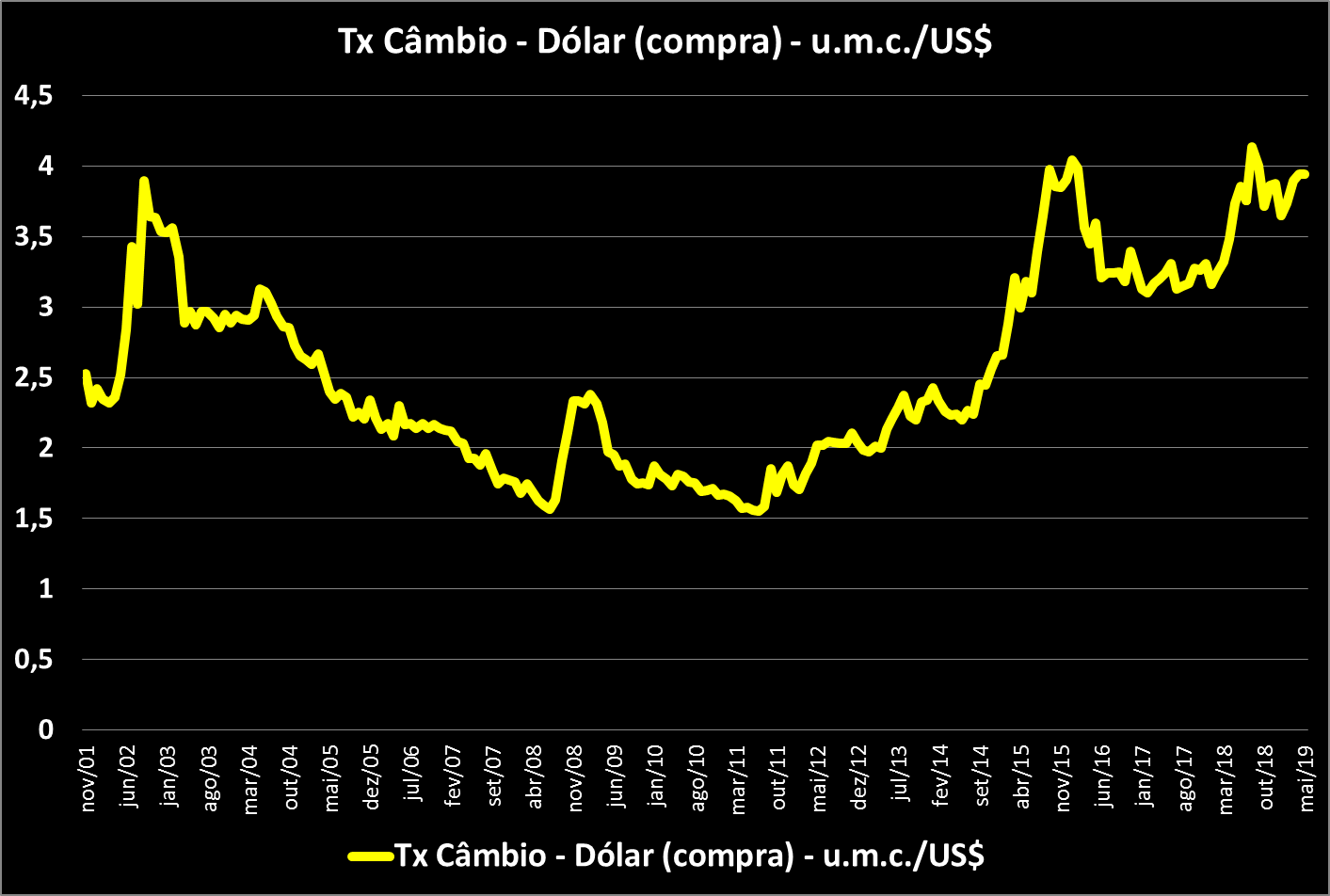 A OPERAÇÃO DE EQUALIZAÇÃO CAMBIAL
MPV 435/2008 – Equalização Cambial
MPV 435/2008 (Lei 11.803/2008):
	
	Art. 6º O resultado financeiro das operações com reservas cambiais depositadas no Banco Central do Brasil e das operações com derivativos cambiais por ele realizadas no mercado interno, conforme apurado em seu balanço, será considerado:
MPV 435/2008 – Equalização Cambial
MPV 435/2008 (Lei 11.803/2008):
	
	Art. 6º O resultado financeiro das operações com reservas cambiais depositadas no Banco Central do Brasil e das operações com derivativos cambiais por ele realizadas no mercado interno, conforme apurado em seu balanço, será considerado:
MPV 435/2008 – Equalização Cambial
MPV 435/2008 (Lei 11.803/2008):
	
	Art. 6º O resultado financeiro das operações com reservas cambiais depositadas no Banco Central do Brasil e das operações com derivativos cambiais por ele realizadas no mercado interno, conforme apurado em seu balanço, será considerado:
MPV 435/2008 – Equalização Cambial
MPV 435/2008 (Lei 11.803/2008):
	
	Art. 6º O resultado financeiro das operações com reservas cambiais depositadas no Banco Central do Brasil e das operações com derivativos cambiais por ele realizadas no mercado interno, conforme apurado em seu balanço, será considerado:
MPV 435/2008 – Equalização Cambial
MPV 435/2008 (Lei 11.803/2008):
	
	Art. 6º O resultado financeiro das operações com reservas cambiais depositadas no Banco Central do Brasil e das operações com derivativos cambiais por ele realizadas no mercado interno, conforme apurado em seu balanço, será considerado:
MPV 435/2008 – Equalização Cambial
MPV 435/2008 (Lei 11.803/2008):
	
	Art. 6º Omissis...

	I - se positivo, obrigação do Banco Central do Brasil com a União, devendo ser objeto de pagamento até o décimo dia útil subseqüente ao da aprovação do balanço pelo Conselho Monetário Nacional; e
MPV 435/2008 – Equalização Cambial
MPV 435/2008 (Lei 11.803/2008):
	
	Art. 6º Omissis...

	I - se positivo, obrigação do Banco Central do Brasil com a União, devendo ser objeto de pagamento até o décimo dia útil subseqüente ao da aprovação do balanço pelo Conselho Monetário Nacional; e
MPV 435/2008 – Equalização Cambial
MPV 435/2008 (Lei 11.803/2008):
	
	Art. 6º Omissis...

	I - se positivo, obrigação do Banco Central do Brasil com a União, devendo ser objeto de pagamento até o décimo dia útil subseqüente ao da aprovação do balanço pelo Conselho Monetário Nacional; e
MPV 435/2008 – Equalização Cambial
MPV 435/2008 (Lei 11.803/2008):
	
	Art. 6º Omissis...

	I - se positivo, obrigação do Banco Central do Brasil com a União, devendo ser objeto de pagamento até o décimo dia útil subseqüente ao da aprovação do balanço pelo Conselho Monetário Nacional; e
MPV 435/2008 – Equalização Cambial
MPV 435/2008 (Lei 11.803/2008):
	
	Art. 6º Omissis...

	 II - se negativo, obrigação da União com o Banco Central do Brasil, devendo ser objeto de pagamento até o décimo dia útil do exercício subseqüente ao da aprovação do balanço pelo Conselho Monetário Nacional.
MPV 435/2008 – Equalização Cambial
MPV 435/2008 (Lei 11.803/2008):
	
	Art. 6º Omissis...

	 II - se negativo, obrigação da União com o Banco Central do Brasil, devendo ser objeto de pagamento até o décimo dia útil do exercício subseqüente ao da aprovação do balanço pelo Conselho Monetário Nacional.
MPV 435/2008 – Equalização Cambial
MPV 435/2008 (Lei 11.803/2008):
	
	Art. 6º Omissis...

	 II - se negativo, obrigação da União com o Banco Central do Brasil, devendo ser objeto de pagamento até o décimo dia útil do exercício subseqüente ao da aprovação do balanço pelo Conselho Monetário Nacional.
MPV 435/2008 – Equalização Cambial
MPV 435/2008 (Lei 11.803/2008):
	
	Art. 6º Omissis...

	 II - se negativo, obrigação da União com o Banco Central do Brasil, devendo ser objeto de pagamento até o décimo dia útil do exercício subseqüente ao da aprovação do balanço pelo Conselho Monetário Nacional.
MPV 435/2008 – Equalização Cambial
MPV 435/2008 (Lei 11.803/2008):
	
	Art. 5º Para pagamento dos valores a que se referem os arts. 2º, inciso II, 4º, 7º, § 1º, e 9º da Medida Provisória nº 2.179-36, de 2001, e o inciso II do art. 6º desta Medida Provisória, poderão ser emitidos títulos da Dívida Pública Mobiliária Federal interna adequados aos fins de política monetária, com características definidas pelo Ministro de Estado da Fazenda.
MPV 435/2008 – Equalização Cambial
MPV 435/2008 (Lei 11.803/2008):
	
	Art. 5º Para pagamento dos valores a que se referem os arts. 2º, inciso II, 4º, 7º, § 1º, e 9º da Medida Provisória nº 2.179-36, de 2001, e o inciso II do art. 6º desta Medida Provisória, poderão ser emitidos títulos da Dívida Pública Mobiliária Federal interna adequados aos fins de política monetária, com características definidas pelo Ministro de Estado da Fazenda.
MPV 435/2008 – Equalização Cambial
MPV 435/2008 (Lei 11.803/2008):
	
	Art. 5º Para pagamento dos valores a que se referem os arts. 2º, inciso II, 4º, 7º, § 1º, e 9º da Medida Provisória nº 2.179-36, de 2001, e o inciso II do art. 6º desta Medida Provisória, poderão ser emitidos títulos da Dívida Pública Mobiliária Federal interna adequados aos fins de política monetária, com características definidas pelo Ministro de Estado da Fazenda.
MPV 435/2008 – Equalização Cambial
MPV 435/2008 (Lei 11.803/2008):
	
	Art. 5º Para pagamento dos valores a que se referem os arts. 2º, inciso II, 4º, 7º, § 1º, e 9º da Medida Provisória nº 2.179-36, de 2001, e o inciso II do art. 6º desta Medida Provisória, poderão ser emitidos títulos da Dívida Pública Mobiliária Federal interna adequados aos fins de política monetária, com características definidas pelo Ministro de Estado da Fazenda.
Valores Envolvidos
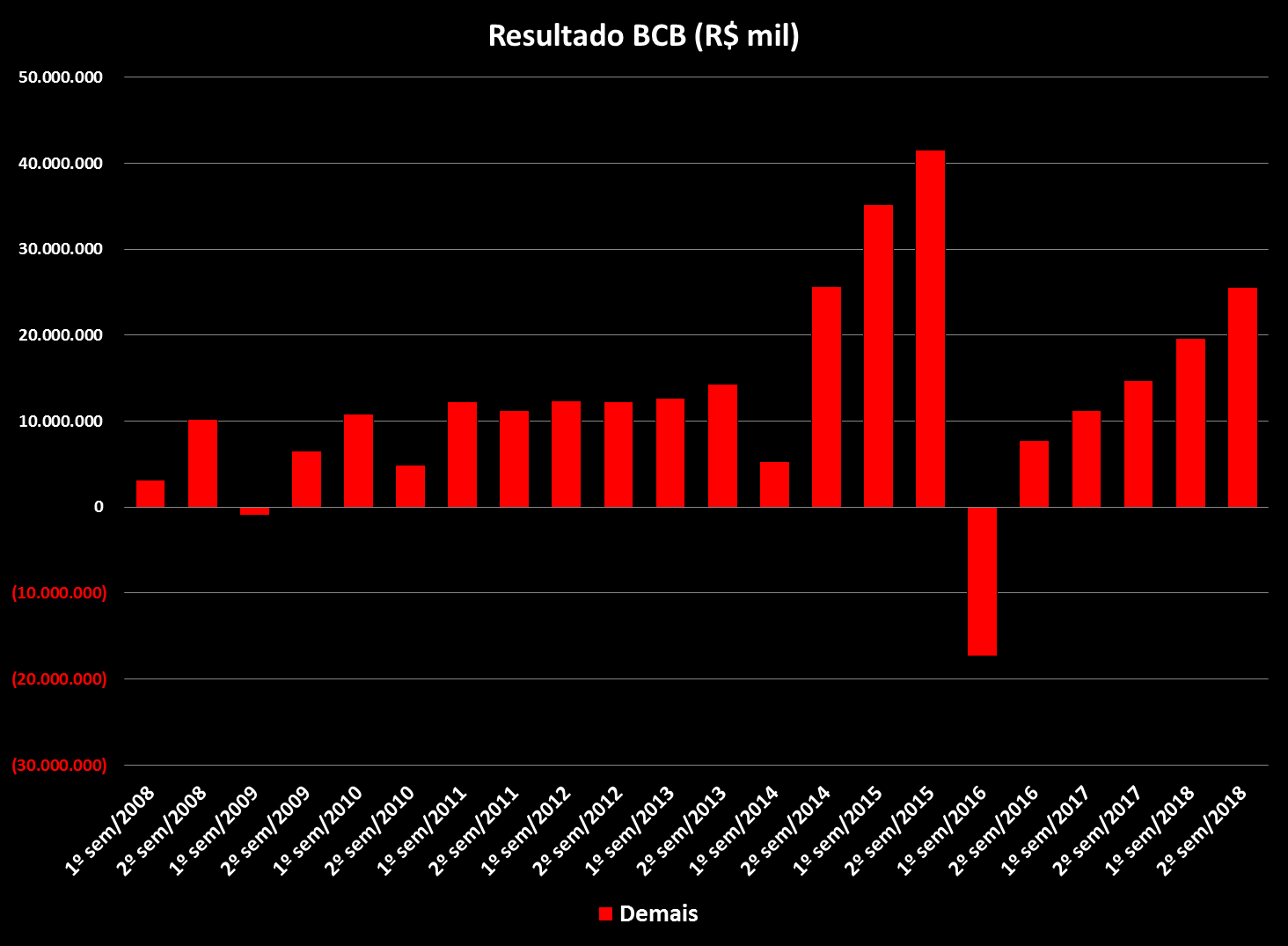 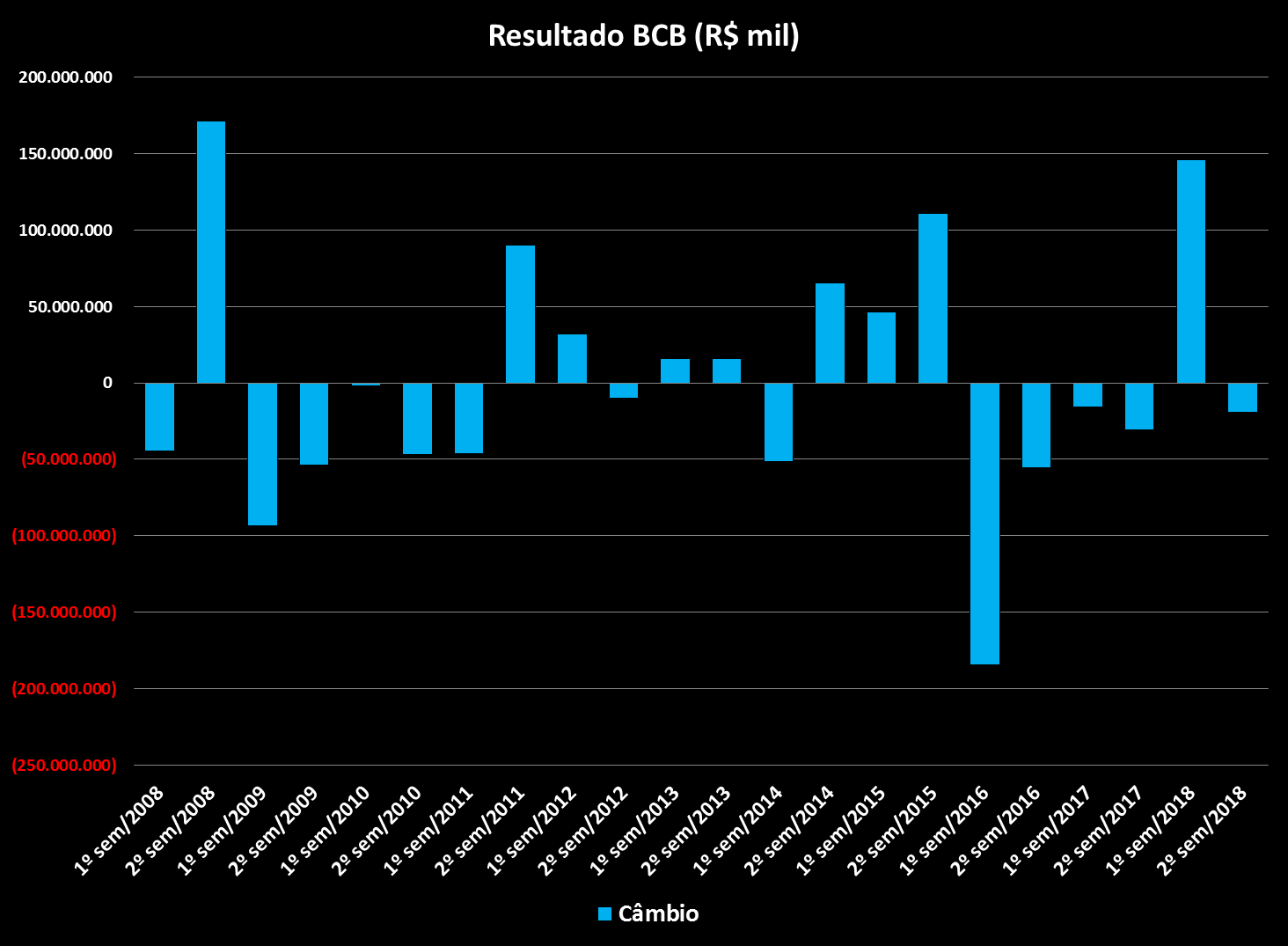 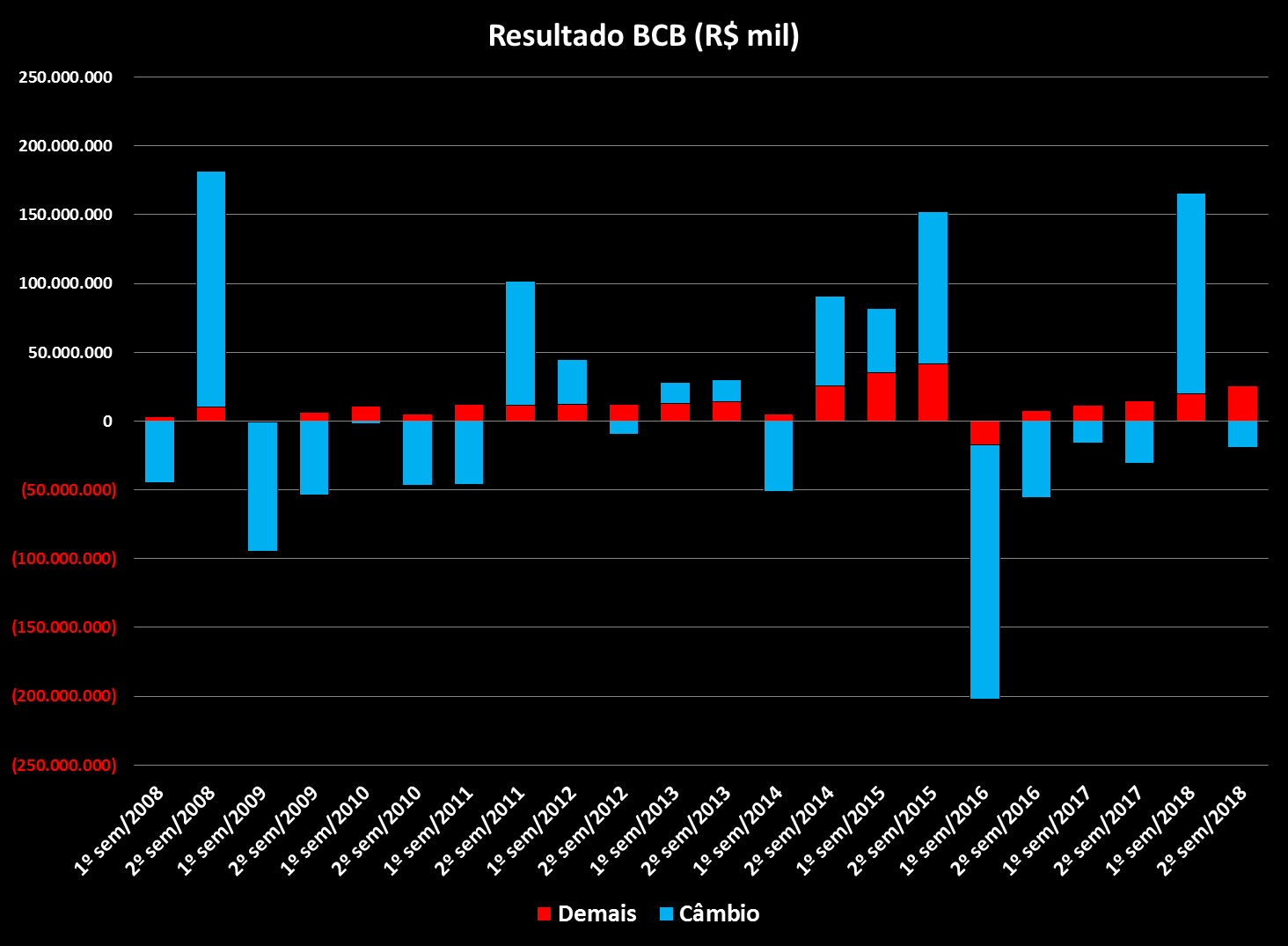 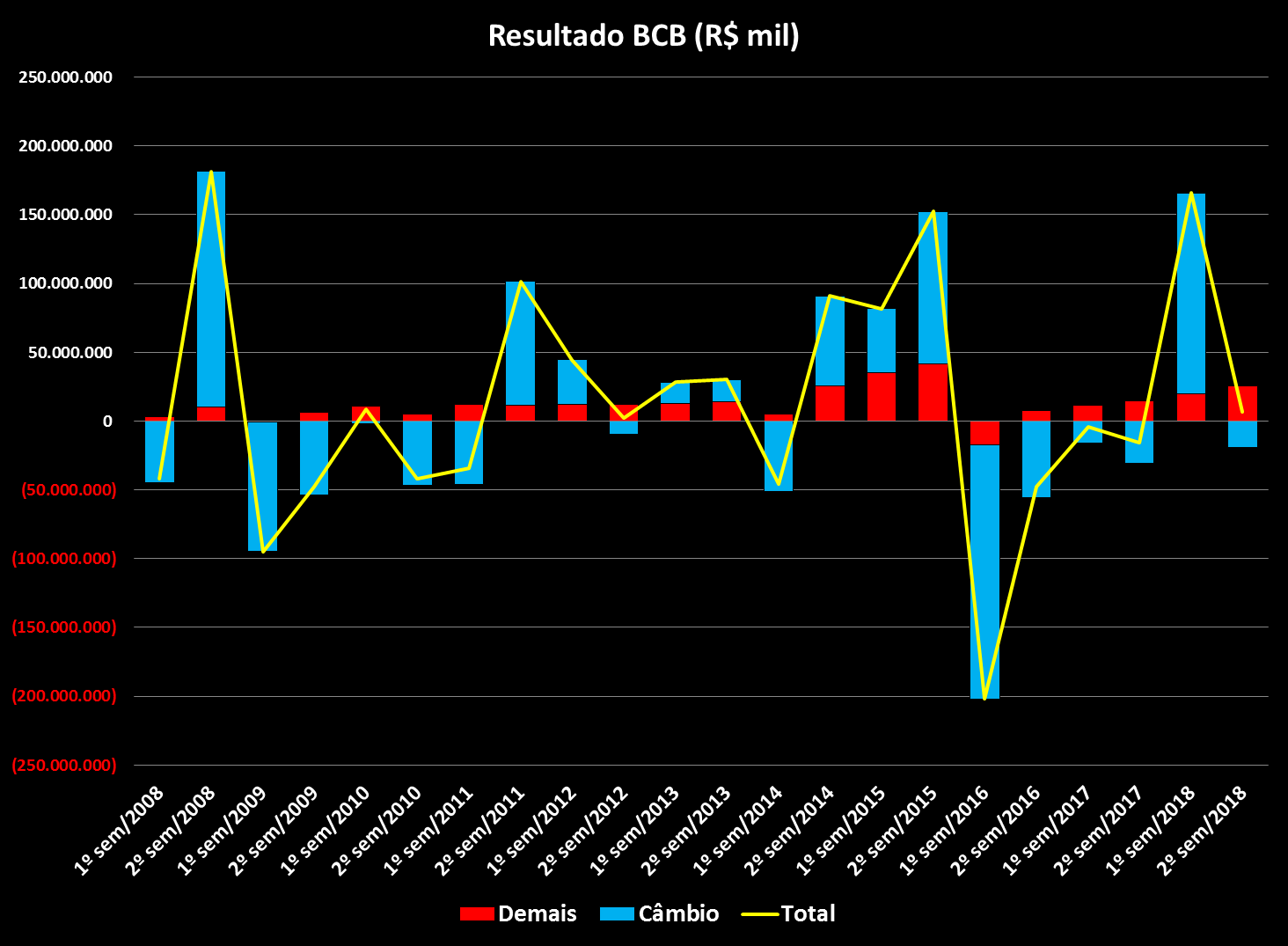 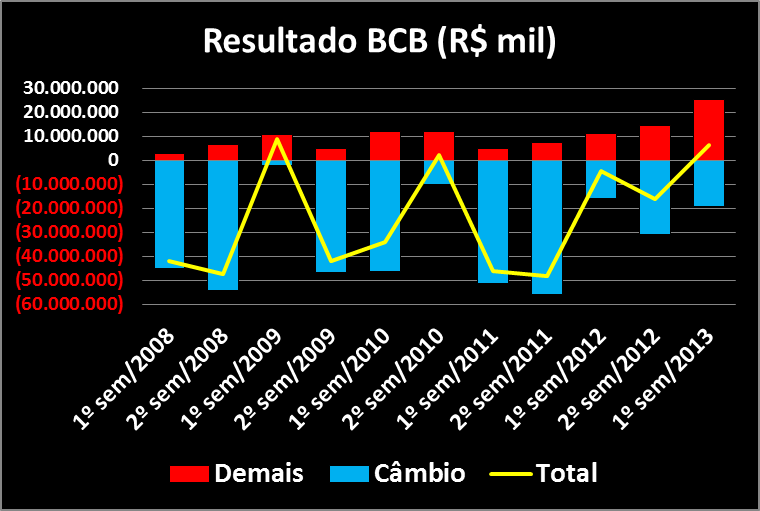 LEI 13.820/2019
Lei 13.820/2019
Art. 2º O resultado positivo apurado no balanço do Banco Central do Brasil após a constituição de reservas será considerado obrigação da referida entidade com a União, devendo ser objeto de pagamento até o décimo dia útil subsequente ao da aprovação do balanço.
Lei 13.820/2019
Art. 2º O resultado positivo apurado no balanço do Banco Central do Brasil após a constituição de reservas será considerado obrigação da referida entidade com a União, devendo ser objeto de pagamento até o décimo dia útil subsequente ao da aprovação do balanço.
Lei 13.820/2019
Art. 2º O resultado positivo apurado no balanço do Banco Central do Brasil após a constituição de reservas será considerado obrigação da referida entidade com a União, devendo ser objeto de pagamento até o décimo dia útil subsequente ao da aprovação do balanço.
Lei 13.820/2019
Art. 2º O resultado positivo apurado no balanço do Banco Central do Brasil após a constituição de reservas será considerado obrigação da referida entidade com a União, devendo ser objeto de pagamento até o décimo dia útil subsequente ao da aprovação do balanço.
Lei 13.820/2019
Art. 3º Será destinada à constituição de reserva de resultado a parcela do resultado positivo apurado no balanço do Banco Central do Brasil que corresponder ao resultado financeiro positivo de suas operações com reservas cambiais e operações com derivativos cambiais realizadas no mercado interno, observado o limite do valor integral do resultado positivo.
Lei 13.820/2019
Art. 3º Será destinada à constituição de reserva de resultado a parcela do resultado positivo apurado no balanço do Banco Central do Brasil que corresponder ao resultado financeiro positivo de suas operações com reservas cambiais e operações com derivativos cambiais realizadas no mercado interno, observado o limite do valor integral do resultado positivo.
Lei 13.820/2019
Art. 3º Será destinada à constituição de reserva de resultado a parcela do resultado positivo apurado no balanço do Banco Central do Brasil que corresponder ao resultado financeiro positivo de suas operações com reservas cambiais e operações com derivativos cambiais realizadas no mercado interno, observado o limite do valor integral do resultado positivo.
Lei 13.820/2019
Art. 3º Será destinada à constituição de reserva de resultado a parcela do resultado positivo apurado no balanço do Banco Central do Brasil que corresponder ao resultado financeiro positivo de suas operações com reservas cambiais e operações com derivativos cambiais realizadas no mercado interno, observado o limite do valor integral do resultado positivo.
Lei 13.820/2019
Art. 3º Será destinada à constituição de reserva de resultado a parcela do resultado positivo apurado no balanço do Banco Central do Brasil que corresponder ao resultado financeiro positivo de suas operações com reservas cambiais e operações com derivativos cambiais realizadas no mercado interno, observado o limite do valor integral do resultado positivo.
Lei 13.820/2019
Art. 3º Será destinada à constituição de reserva de resultado a parcela do resultado positivo apurado no balanço do Banco Central do Brasil que corresponder ao resultado financeiro positivo de suas operações com reservas cambiais e operações com derivativos cambiais realizadas no mercado interno, observado o limite do valor integral do resultado positivo.
Lei 13.820/2019
Art. 3º Será destinada à constituição de reserva de resultado a parcela do resultado positivo apurado no balanço do Banco Central do Brasil que corresponder ao resultado financeiro positivo de suas operações com reservas cambiais e operações com derivativos cambiais realizadas no mercado interno, observado o limite do valor integral do resultado positivo.
Lei 13.820/2019
Art. 4º O resultado negativo apurado no balanço do Banco Central do Brasil será coberto, sucessivamente, mediante: 
	
	I – reversão da reserva de resultado constituída na forma do art. 3º; 
	
	II – redução do patrimônio institucional do Banco Central do Brasil. 
	
	§ 2º A cobertura do resultado negativo na forma do inciso II do caput deste artigo somente ocorrerá até que o patrimônio líquido do Banco Central do Brasil atinja o limite mínimo de 1,5% (um inteiro e cinco décimos por cento) do ativo total existente na data do balanço.
Lei 13.820/2019
Art. 4º O resultado negativo apurado no balanço do Banco Central do Brasil será coberto, sucessivamente, mediante: 
	
	I – reversão da reserva de resultado constituída na forma do art. 3º; 
	
	II – redução do patrimônio institucional do Banco Central do Brasil. 
	
	§ 2º A cobertura do resultado negativo na forma do inciso II do caput deste artigo somente ocorrerá até que o patrimônio líquido do Banco Central do Brasil atinja o limite mínimo de 1,5% (um inteiro e cinco décimos por cento) do ativo total existente na data do balanço.
Lei 13.820/2019
Art. 4º O resultado negativo apurado no balanço do Banco Central do Brasil será coberto, sucessivamente, mediante: 
	
	I – reversão da reserva de resultado constituída na forma do art. 3º; 
	
	II – redução do patrimônio institucional do Banco Central do Brasil. 
	
	§ 2º A cobertura do resultado negativo na forma do inciso II do caput deste artigo somente ocorrerá até que o patrimônio líquido do Banco Central do Brasil atinja o limite mínimo de 1,5% (um inteiro e cinco décimos por cento) do ativo total existente na data do balanço.
Lei 13.820/2019
Art. 4º O resultado negativo apurado no balanço do Banco Central do Brasil será coberto, sucessivamente, mediante: 
	
	I – reversão da reserva de resultado constituída na forma do art. 3º; 
	
	II – redução do patrimônio institucional do Banco Central do Brasil. 
	
	§ 2º A cobertura do resultado negativo na forma do inciso II do caput deste artigo somente ocorrerá até que o patrimônio líquido do Banco Central do Brasil atinja o limite mínimo de 1,5% (um inteiro e cinco décimos por cento) do ativo total existente na data do balanço.
Lei 13.820/2019
Art. 4º O resultado negativo apurado no balanço do Banco Central do Brasil será coberto, sucessivamente, mediante: 
	
	I – reversão da reserva de resultado constituída na forma do art. 3º; 
	
	II – redução do patrimônio institucional do Banco Central do Brasil. 
	
	§ 2º A cobertura do resultado negativo na forma do inciso II do caput deste artigo somente ocorrerá até que o patrimônio líquido do Banco Central do Brasil atinja o limite mínimo de 1,5% (um inteiro e cinco décimos por cento) do ativo total existente na data do balanço.
Lei 13.820/2019
Art. 4º O resultado negativo apurado no balanço do Banco Central do Brasil será coberto, sucessivamente, mediante: 
	
	I – reversão da reserva de resultado constituída na forma do art. 3º; 
	
	II – redução do patrimônio institucional do Banco Central do Brasil. 
	
	§ 2º A cobertura do resultado negativo na forma do inciso II do caput deste artigo somente ocorrerá até que o patrimônio líquido do Banco Central do Brasil atinja o limite mínimo de 1,5% (um inteiro e cinco décimos por cento) do ativo total existente na data do balanço.
Lei 13.820/2019
Art. 4º O resultado negativo apurado no balanço do Banco Central do Brasil será coberto, sucessivamente, mediante: 
	
	I – reversão da reserva de resultado constituída na forma do art. 3º; 
	
	II – redução do patrimônio institucional do Banco Central do Brasil. 
	
	§ 2º A cobertura do resultado negativo na forma do inciso II do caput deste artigo somente ocorrerá até que o patrimônio líquido do Banco Central do Brasil atinja o limite mínimo de 1,5% (um inteiro e cinco décimos por cento) do ativo total existente na data do balanço.
Lei 13.820/2019
Art. 4º O resultado negativo apurado no balanço do Banco Central do Brasil será coberto, sucessivamente, mediante: 
	
	I – reversão da reserva de resultado constituída na forma do art. 3º; 
	
	II – redução do patrimônio institucional do Banco Central do Brasil. 
	
	§ 2º A cobertura do resultado negativo na forma do inciso II do caput deste artigo somente ocorrerá até que o patrimônio líquido do Banco Central do Brasil atinja o limite mínimo de 1,5% (um inteiro e cinco décimos por cento) do ativo total existente na data do balanço.
BANCO CENTRAL DO BRASIL
Ativos Totais = R$ 3.480,3 bilhões
	Patrimônio Líquido = R$ 126,7 bilhões
	(Art. 4º, § 2º) 1,5% do PL = R$ 52,2 bilhões

	-------------------------------------------------------------------------
	Exemplo: 1º semestre/2008

	Resultado Total = negativo em R$ 41,6 bilhões
BANCO CENTRAL DO BRASIL
Ativos Totais = R$ 3.480,3 bilhões
	Patrimônio Líquido = R$ 126,7 bilhões
	(Art. 4º, § 2º) 1,5% do PL = R$ 52,2 bilhões

	-------------------------------------------------------------------------
	Exemplo: 1º semestre/2008

	Resultado Total = negativo em R$ 41,6 bilhões
BANCO CENTRAL DO BRASIL
Ativos Totais = R$ 3.480,3 bilhões
	Patrimônio Líquido = R$ 126,7 bilhões
	(Art. 4º, § 2º) 1,5% do PL = R$ 52,2 bilhões

	-------------------------------------------------------------------------
	Exemplo: 1º semestre/2008

	Resultado Total = negativo em R$ 41,6 bilhões
BANCO CENTRAL DO BRASIL
Ativos Totais = R$ 3.480,3 bilhões
	Patrimônio Líquido = R$ 126,7 bilhões
	(Art. 4º, § 2º) 1,5% do PL = R$ 52,2 bilhões

	-------------------------------------------------------------------------
	Exemplo: 1º semestre/2008

	Resultado Total = negativo em R$ 41,6 bilhões
BANCO CENTRAL DO BRASIL
Ativos Totais = R$ 3.480,3 bilhões
	Patrimônio Líquido = R$ 126,7 bilhões
	(Art. 4º, § 2º) 1,5% do PL = R$ 52,2 bilhões

	-------------------------------------------------------------------------
	Exemplo: 1º semestre/2008

	Resultado Total = negativo em R$ 41,6 bilhões
BANCO CENTRAL DO BRASIL
Ativos Totais = R$ 3.480,3 bilhões
	Patrimônio Líquido = R$ 126,7 bilhões
	(Art. 4º, § 2º) 1,5% do PL = R$ 52,2 bilhões

	-------------------------------------------------------------------------
	Exemplo: 1º semestre/2008

	Resultado Total = negativo em R$ 41,6 bilhões
BANCO CENTRAL DO BRASIL
Ativos Totais = R$ 3.480,3 bilhões
	Patrimônio Líquido = R$ 126,7 bilhões
	(Art. 4º, § 2º) 1,5% do PL = R$ 52,2 bilhões

	-------------------------------------------------------------------------
	Exemplo: 1º semestre/2008

	Resultado Total = negativo em R$ 41,6 bilhões
BANCO CENTRAL DO BRASIL
Ativos Totais = R$ 3.480,3 bilhões
	Patrimônio Líquido = R$ 126,7 bilhões
	(Art. 4º, § 2º) 1,5% do PL = R$ 52,2 bilhões

	-------------------------------------------------------------------------
	Exemplo: 1º semestre/2008

	Resultado Total = negativo em R$ 41,6 bilhões
BANCO CENTRAL DO BRASIL
Ativos Totais = R$ 3.480,3 bilhões
	Patrimônio Líquido = R$ 126,7 bilhões
	(Art. 4º, § 2º) 1,5% do PL = R$ 52,2 bilhões

	-------------------------------------------------------------------------
	Exemplo: 1º semestre/2008

	Resultado Total = negativo em R$ 41,6 bilhões
BANCO CENTRAL DO BRASIL
Ativos Totais = R$ 3.480,3 bilhões
	Patrimônio Líquido = R$ 126,7 bilhões
	(Art. 4º, § 2º) 1,5% do PL = R$ 52,2 bilhões

	-------------------------------------------------------------------------
	Exemplo: 1º semestre/2008

	Resultado Total = negativo em R$ 41,6 bilhões
Lei 13.820/2019
Art. 4º Omissis (...)
	
	§ 3º Caso o procedimento previsto no caput deste artigo não seja suficiente para a cobertura do resultado negativo, o saldo remanescente será considerado obrigação da União com o Banco Central do Brasil, devendo ser objeto de pagamento até o décimo dia útil do exercício subsequente ao da aprovação do balanço.
	
	§ 5º Para pagamento da obrigação a que se refere o § 3º deste artigo, poderão ser emitidos títulos da dívida pública mobiliária federal interna (DPMFi) adequados aos fins de política monetária, com características definidas pelo Ministro de Estado da Fazenda.
Lei 13.820/2019
Art. 4º Omissis (...)
	
	§ 3º Caso o procedimento previsto no caput deste artigo não seja suficiente para a cobertura do resultado negativo, o saldo remanescente será considerado obrigação da União com o Banco Central do Brasil, devendo ser objeto de pagamento até o décimo dia útil do exercício subsequente ao da aprovação do balanço.
	
	§ 5º Para pagamento da obrigação a que se refere o § 3º deste artigo, poderão ser emitidos títulos da dívida pública mobiliária federal interna (DPMFi) adequados aos fins de política monetária, com características definidas pelo Ministro de Estado da Fazenda.
Lei 13.820/2019
Art. 4º Omissis (...)
	
	§ 3º Caso o procedimento previsto no caput deste artigo não seja suficiente para a cobertura do resultado negativo, o saldo remanescente será considerado obrigação da União com o Banco Central do Brasil, devendo ser objeto de pagamento até o décimo dia útil do exercício subsequente ao da aprovação do balanço.
	
	§ 5º Para pagamento da obrigação a que se refere o § 3º deste artigo, poderão ser emitidos títulos da dívida pública mobiliária federal interna (DPMFi) adequados aos fins de política monetária, com características definidas pelo Ministro de Estado da Fazenda.
Lei 13.820/2019
Art. 4º Omissis (...)
	
	§ 3º Caso o procedimento previsto no caput deste artigo não seja suficiente para a cobertura do resultado negativo, o saldo remanescente será considerado obrigação da União com o Banco Central do Brasil, devendo ser objeto de pagamento até o décimo dia útil do exercício subsequente ao da aprovação do balanço.
	
	§ 5º Para pagamento da obrigação a que se refere o § 3º deste artigo, poderão ser emitidos títulos da dívida pública mobiliária federal interna (DPMFi) adequados aos fins de política monetária, com características definidas pelo Ministro de Estado da Fazenda.
Lei 13.820/2019
Art. 4º Omissis (...)
	
	§ 3º Caso o procedimento previsto no caput deste artigo não seja suficiente para a cobertura do resultado negativo, o saldo remanescente será considerado obrigação da União com o Banco Central do Brasil, devendo ser objeto de pagamento até o décimo dia útil do exercício subsequente ao da aprovação do balanço.
	
	§ 5º Para pagamento da obrigação a que se refere o § 3º deste artigo, poderão ser emitidos títulos da dívida pública mobiliária federal interna (DPMFi) adequados aos fins de política monetária, com características definidas pelo Ministro de Estado da Fazenda.
Lei 13.820/2019
Art. 4º Omissis (...)
	
	§ 3º Caso o procedimento previsto no caput deste artigo não seja suficiente para a cobertura do resultado negativo, o saldo remanescente será considerado obrigação da União com o Banco Central do Brasil, devendo ser objeto de pagamento até o décimo dia útil do exercício subsequente ao da aprovação do balanço.
	
	§ 5º Para pagamento da obrigação a que se refere o § 3º deste artigo, poderão ser emitidos títulos da dívida pública mobiliária federal interna (DPMFi) adequados aos fins de política monetária, com características definidas pelo Ministro de Estado da Fazenda.
Lei 13.820/2019
Art. 4º Omissis (...)
	
	§ 3º Caso o procedimento previsto no caput deste artigo não seja suficiente para a cobertura do resultado negativo, o saldo remanescente será considerado obrigação da União com o Banco Central do Brasil, devendo ser objeto de pagamento até o décimo dia útil do exercício subsequente ao da aprovação do balanço.
	
	§ 5º Para pagamento da obrigação a que se refere o § 3º deste artigo, poderão ser emitidos títulos da dívida pública mobiliária federal interna (DPMFi) adequados aos fins de política monetária, com características definidas pelo Ministro de Estado da Fazenda.
Obrigado!!!

Antoniocarlos.carvalho@camara.leg.br
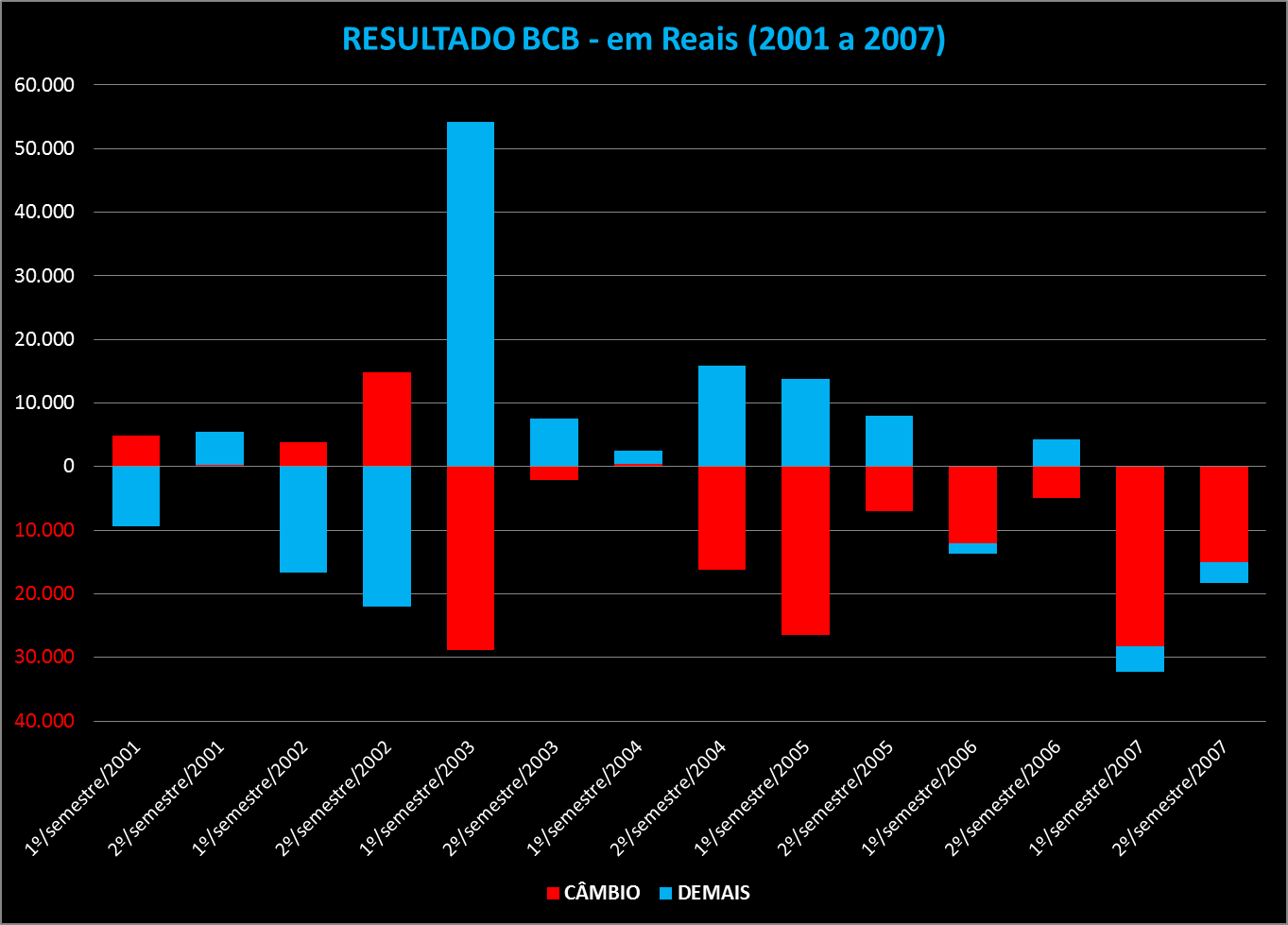 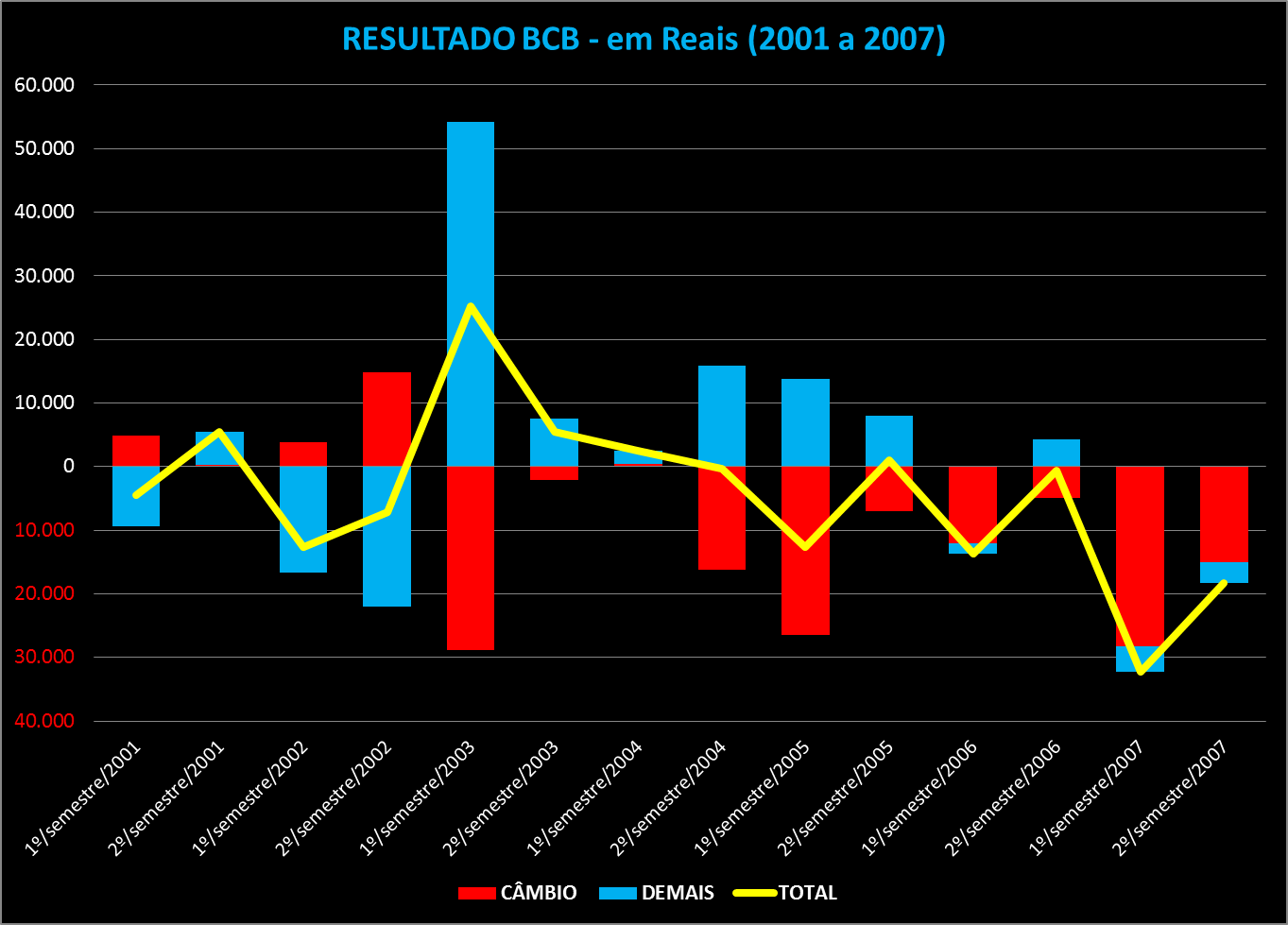 MPV 435/2008 – Equalização Cambial
MPV 435/2008 (Lei 11.803/2008):
	
	Art. 6º, § 1º  Para os efeitos desta Medida Provisória, considera-se:

	I - resultado financeiro das operações com reservas cambiais depositadas no Banco Central do Brasil: o produto entre o estoque de reservas cambiais, apurado em reais, e a diferença entre sua taxa média ponderada de rentabilidade, em reais, e a taxa média ponderada do passivo do Banco Central do Brasil, nele incluído seu patrimônio líquido; e
MPV 435/2008 – Equalização Cambial
MPV 435/2008 (Lei 11.803/2008): 
	
	Art. 6º, § 1º  Para os efeitos desta Medida Provisória, considera-se:

	II - resultado financeiro das operações com derivativos cambiais realizadas pelo Banco Central do Brasil no mercado interno: a soma dos valores referentes aos ajustes periódicos dos contratos de derivativos cambiais firmados pelo Banco Central do Brasil no mercado interno, apurados por câmara ou prestador de serviços de compensação, liquidação e custódia.
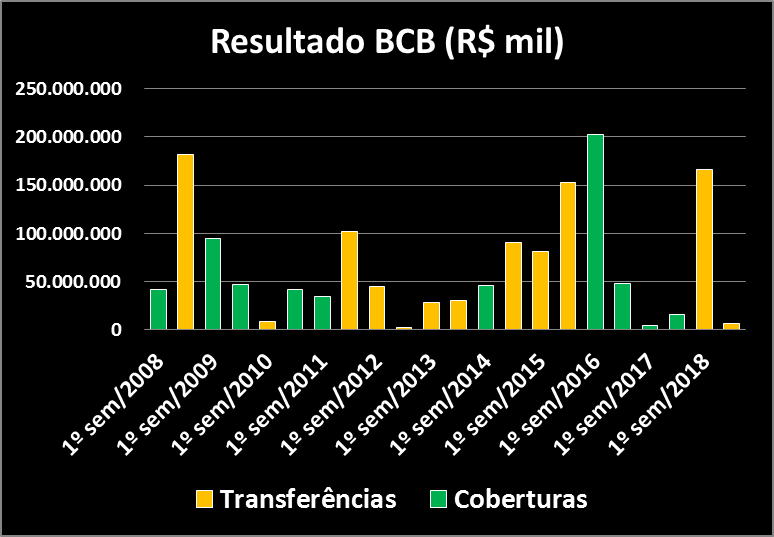 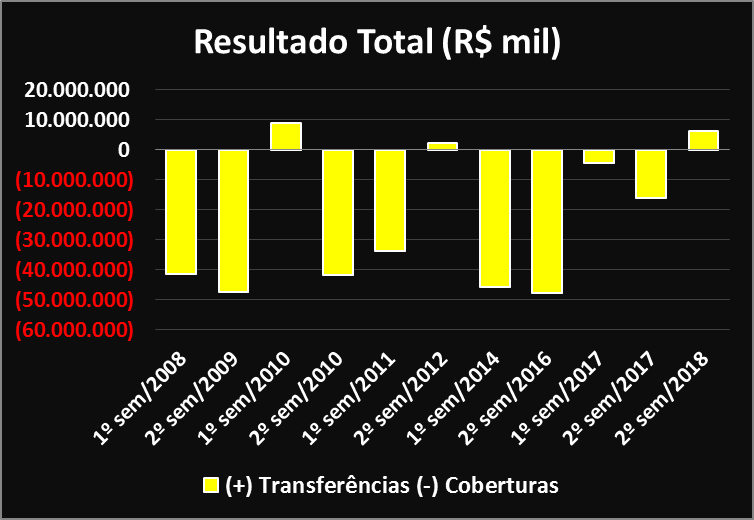 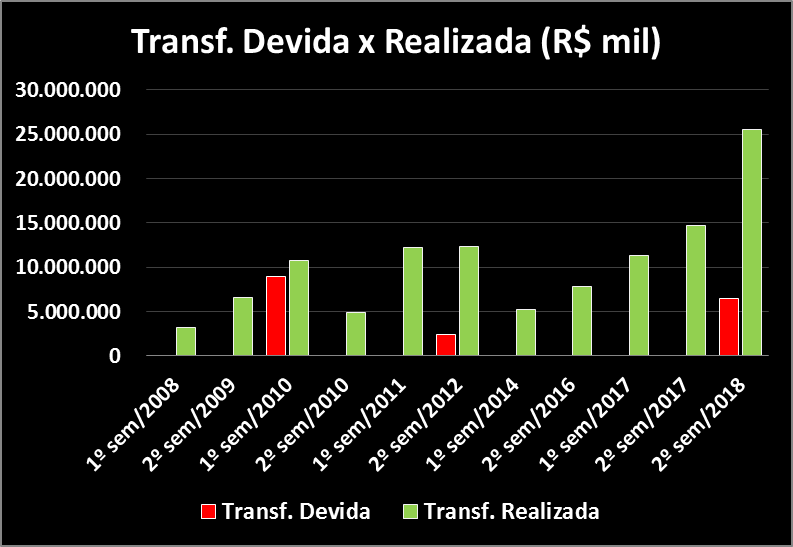 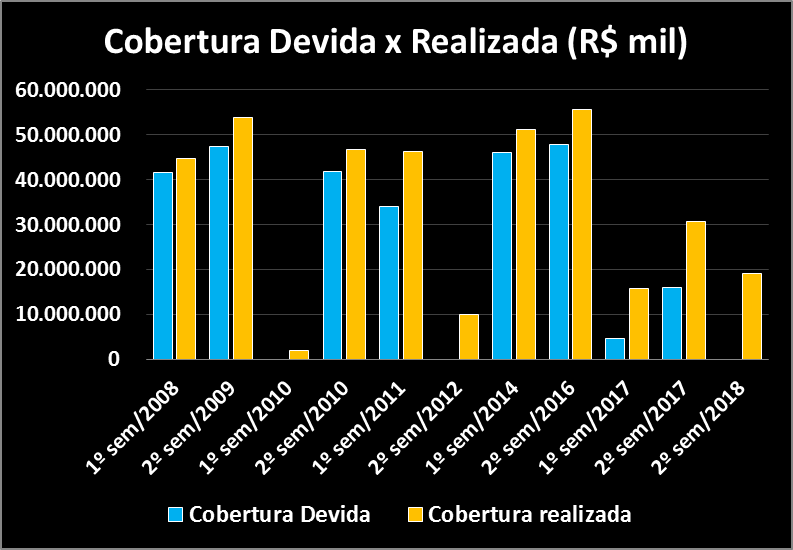 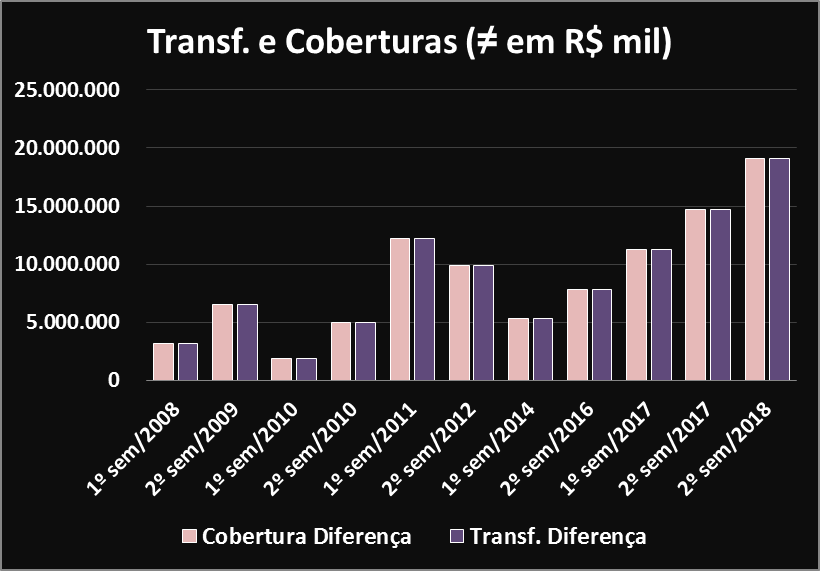